От норм ГТО – к олимпийским медалям!
Что такое ГТО?
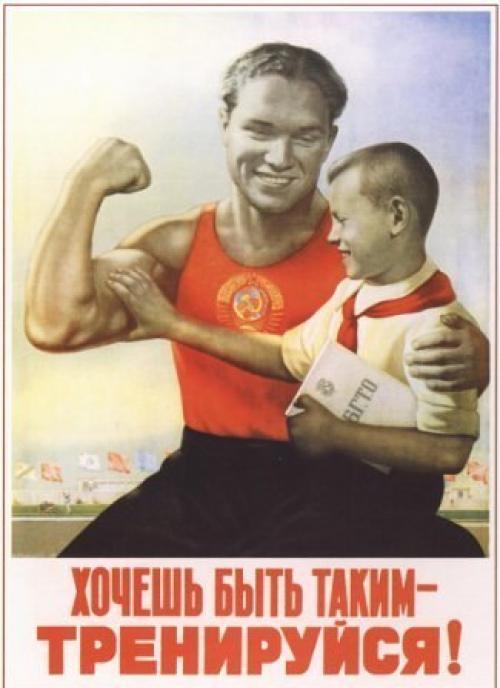 Общероссийское движение «Готов к труду и обороне» -  программа физкультурной подготовки, которая  существовала в нашей стране с 1931 года по 1991 год.
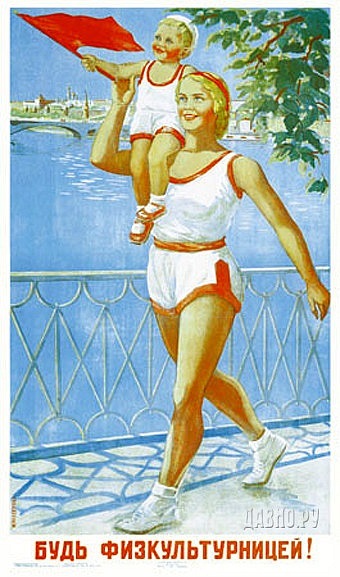 Что такое ГТО?
ГТО охватывает население в возрасте от 10 до 60 лет.
Необходимо сдать определенные нормативы по физической подготовке.
виды упражнений:
      бег, 
      прыжки в длину и в высоту, 
      плавание, 
      метание мяча, 
      лыжные гонки, 
      подтягивание на перекладине, 
      стрельба, 
      велокросс,
      туристский поход и др.
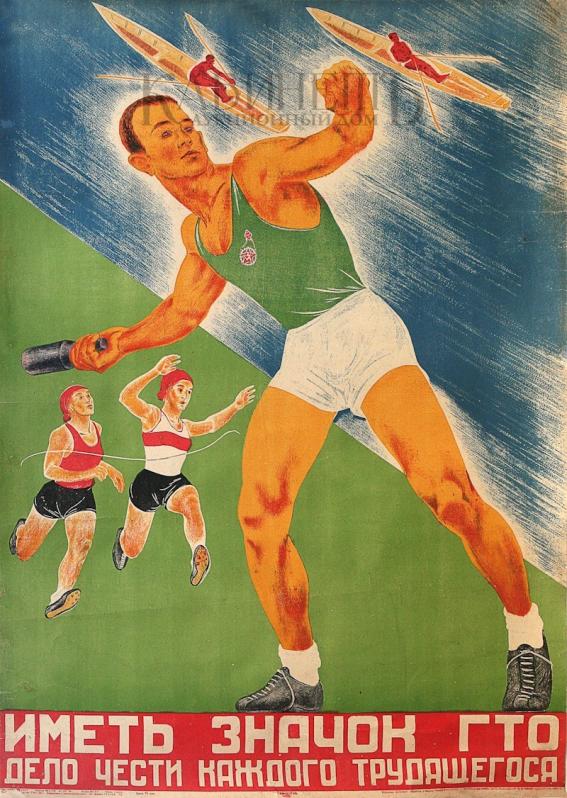 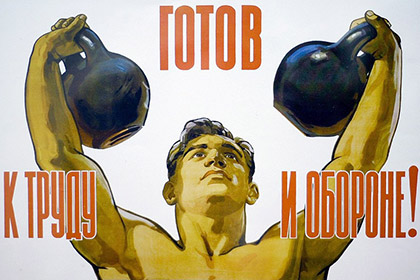 Простота и общедоступность 
ГТО -
польза для укрепления здоровья среди молодежи!
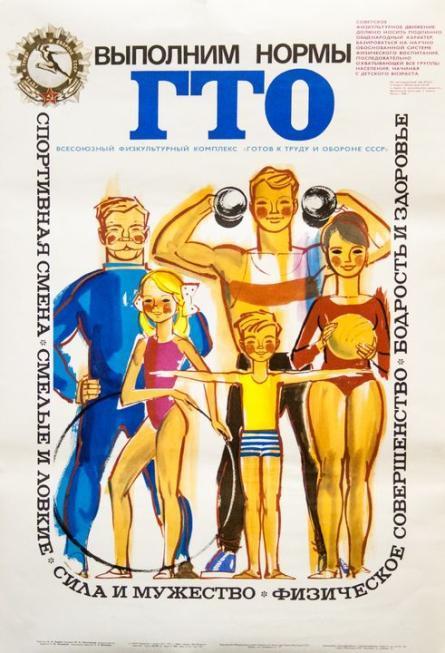 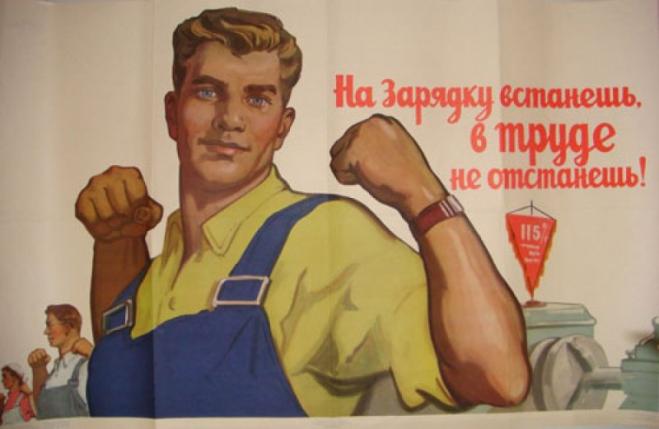 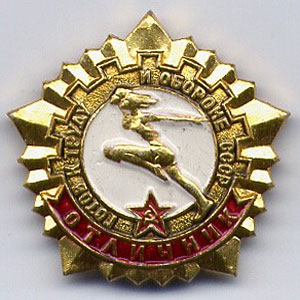 Сдача нормативов подтверждалась специальными серебряными и золотыми значками ГТО.
 Те, кто сдавал нормативы в течение нескольких лет, получали значок «Почётный значок ГТО».
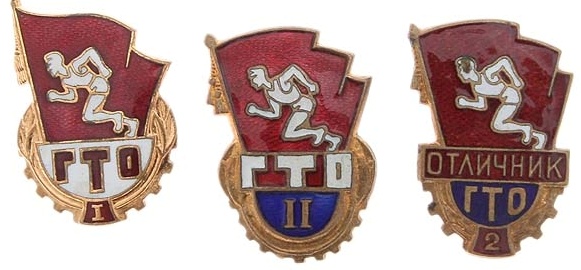 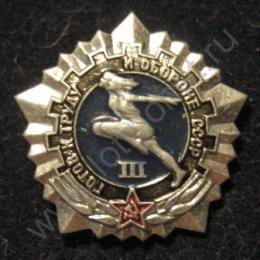 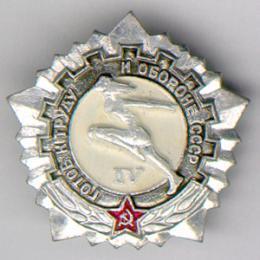 «От значка ГТО – к олимпийской медали!»
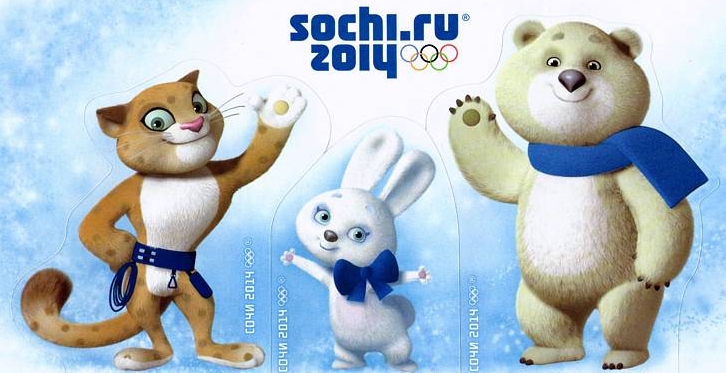 Получение и дальнейшее ношение значка ГТО было почетным и обеспечивало дорогу в большой    спорт!
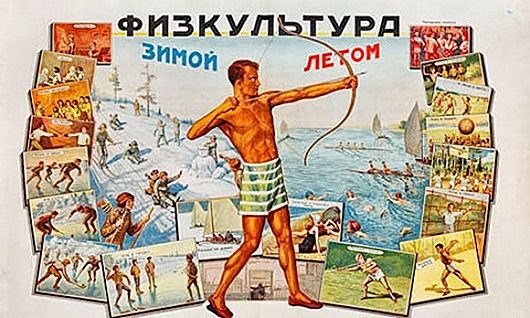 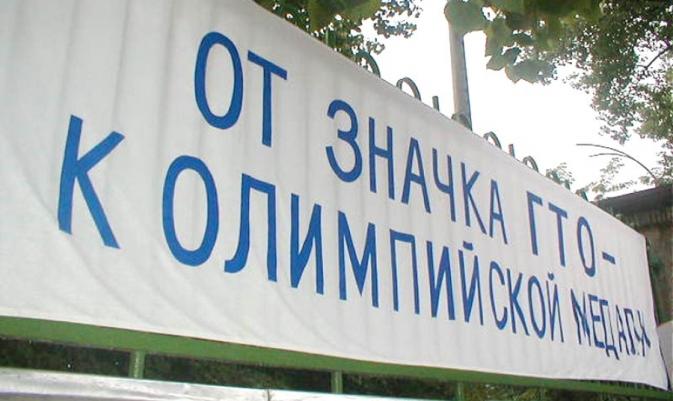 ПЛАКАТ ВРЕМЁН СССР
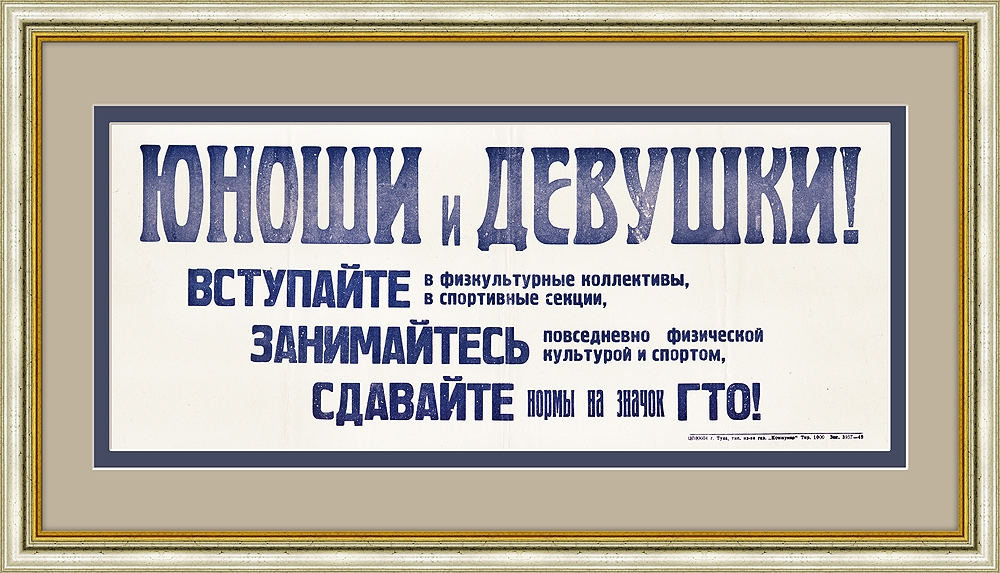 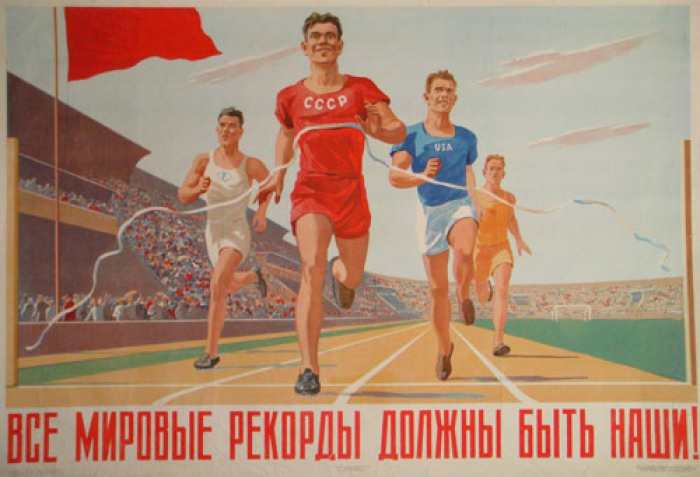 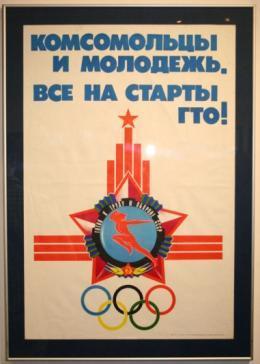 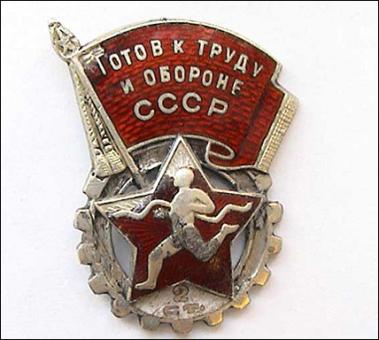 К началу 1976 года свыше 220 миллионов человек имели значки  ГТО!
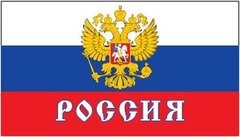 Горжусь тобой, Отечество!
Обновленная расшифровка ГТО звучит как: «Горжусь тобой, Отечество!» 
Это название-призыв оказалось более личным, более теплым, в нем напрямую упоминается святое для русского человека слово «Отечество»
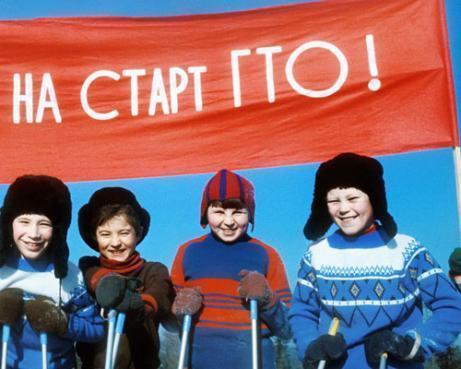 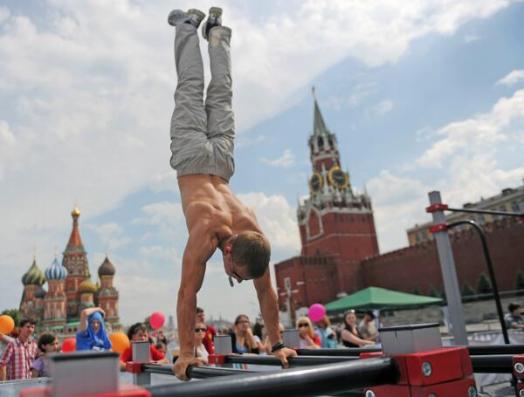 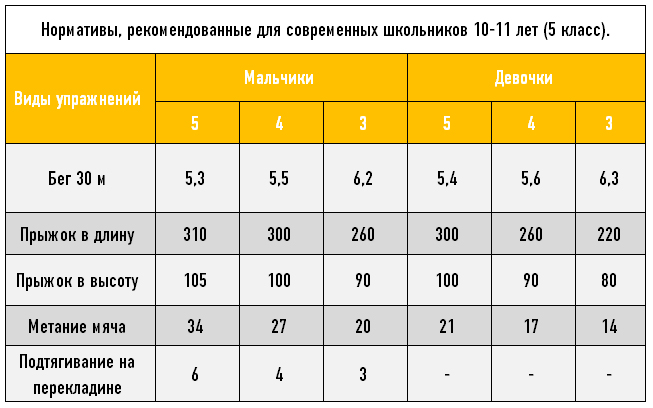 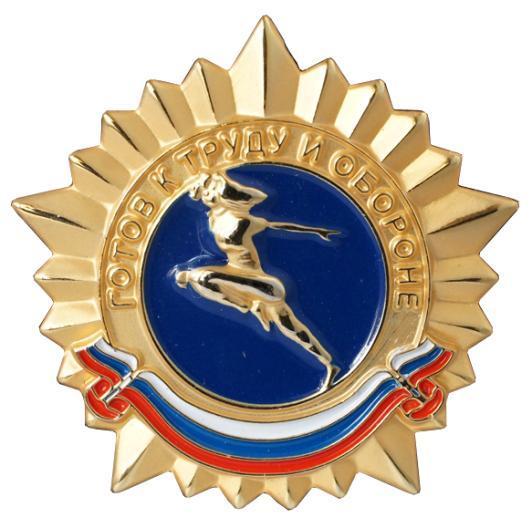 Выполнившие нормативы комплекса будут отмечены золотыми, серебряными или бронзовыми знаками отличия, а также получат массовые спортивные разряды и звания.
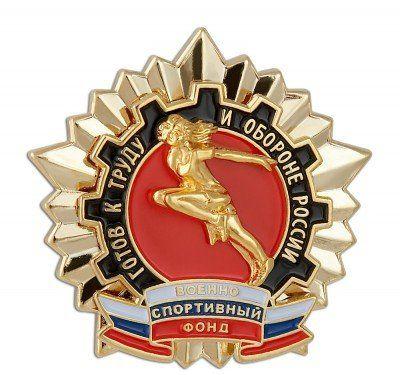 Обладание такими знаками отличия даст бонусы при поступлении в высшие учебные заведения.
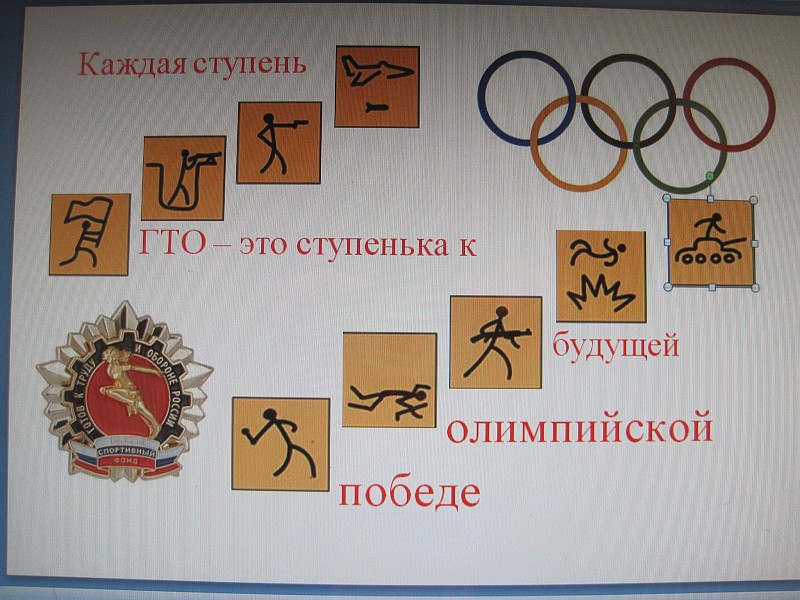 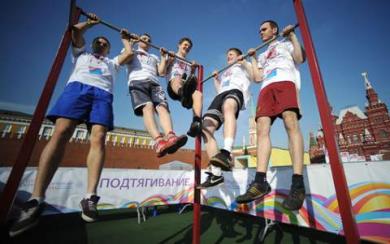 Сдать ГТО совсем непросто,
Ты ловким, сильным должен быть,
Чтоб нормативы победить,
Значок в итоге получить.
Пройдя же все ступени вверх -
Ты будешь верить в свой успех.
И олимпийцем можешь стать,
Медали точно получать.
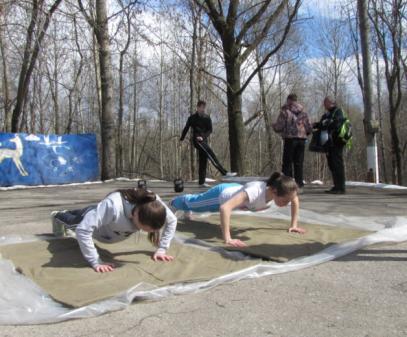 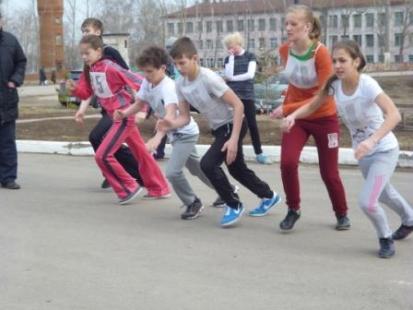 Вперёд, к победам!
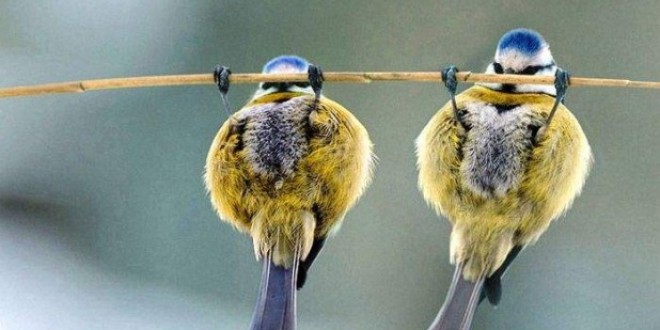